Numpycreating and manipulating numerical data
Overview
What are NumPy and NumPy arrays?
Creating arrays
Basic data types
Basic visualization
Indexing and slicing
Copies and views
Fancy indexing
What are NumPy and NumPy arrays?
Python objects
high-level number objects: integers, floating point
containers: lists, dictionaries (fast lookup)

NumPy provides
extension package to Python for multi-dimensional arrays
closer to hardware (efficiency)
designed for scientific computation (convenience)
Why do we need NumPy
Why it is useful: Memory-efficient container that provides fast numerical operations

Python does numerical computations slowly.
1000 x 1000 matrix multiply
Python triple loop takes > 10 min.
Numpy takes ~0.03 seconds
Arrays
Structured lists of numbers.
Vectors 
Matrices
Images
Tensors
ConvNets
5
Arrays
Structured lists of numbers.
Vectors 
Matrices
Images
Tensors
ConvNets
6
Arrays
Structured lists of numbers.
Vectors 
Matrices
Images
Tensors
ConvNets
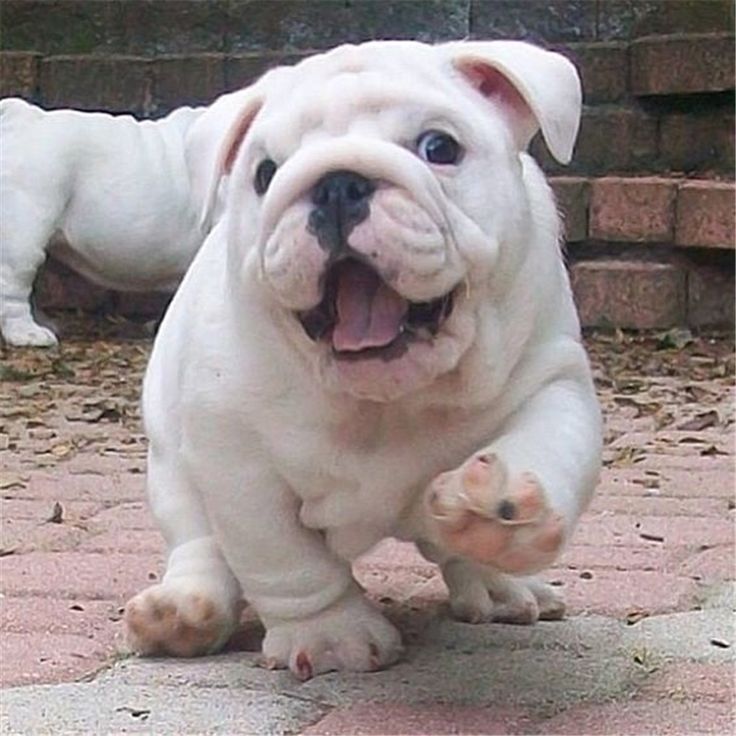 7
Arrays
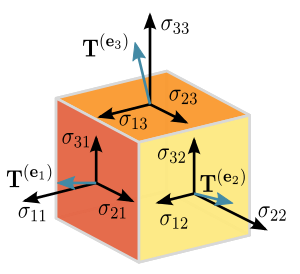 Structured lists of numbers.
Vectors 
Matrices
Images
Tensors
ConvNets
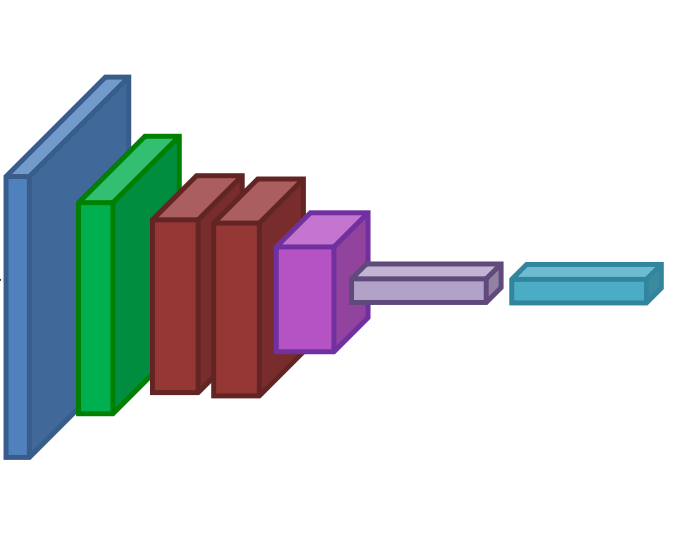 8
Arrays, Basic Properties
import numpy as np
a = np.array([[1,2,3],[4,5,6]],dtype=np.float32)
print a.ndim, a.shape, a.dtype 

Arrays can have any number of dimensions, including zero (a scalar).
Arrays are typed: np.uint8, np.int64, np.float32, np.float64
Arrays are dense. Each element of the array exists and has the same type.
9
Creating arrays
Manual construction of arrays
1-D
2-D
>>> b = np.array([[0, 1, 2], [3, 4, 5]]) # 2 x 3 array
>>> b
array([[0, 1, 2],
[3, 4, 5]])
>>> b.ndim
2
>>> b.shape
(2, 3)
>>> len(b) # returns the size of the first dimension
2
>>> c = np.array(  [ [ [ 1 ],    [ 2 ] ],   [ [ 3 ],   [ 4 ] ] ]  )
>>> c
array([[[1],
[2]],
[[3],
[4]]])
>>> c.shape
(2, 2, 1)
>>> import numpy as np
>>> a = np.array([0, 1, 2, 3])
>>> a
array([0, 1, 2, 3])
>>> a.ndim
1
>>> a.shape
(4,)
>>> len(a)
4
Functions for creating arrays
Tip: In practice, we rarely enter items one by one. . .
Evenly spaced:





or by number of points:
>>> a = np.arange(10) # 0 .. n-1 (!)
>>> a
array([0, 1, 2, 3, 4, 5, 6, 7, 8, 9])
>>> b = np.arange(1, 9, 2) # start, end (exclusive), step
>>> b
array([1, 3, 5, 7])
>>> c = np.linspace(0, 1, 6) # start, end, num-points
>>> c
array([0. , 0.2, 0.4, 0.6, 0.8, 1. ])
>>> d = np.linspace(0, 1, 5, endpoint=False)
>>> d
array([0. , 0.2, 0.4, 0.6, 0.8])
Common arrays:
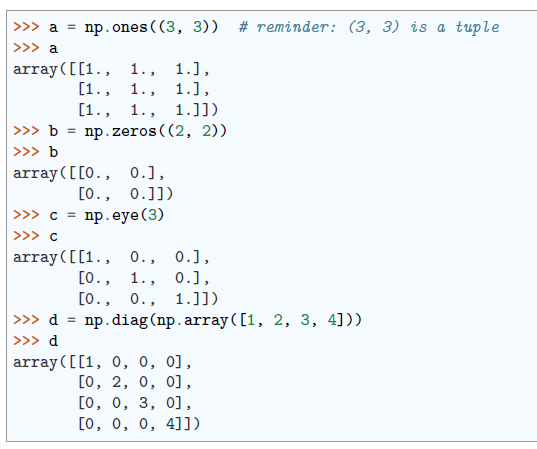 np.random: random numbers
>>> a = np.random.rand(4) # uniform in [0, 1] 
>>> a 
array([ 0.95799151, 0.14222247, 0.08777354, 0.51887998]) 
>>> b = np.random.randn(4) # Gaussian 
>>> b 
array([ 0.37544699, -0.11425369, -0.47616538, 1.79664113]) 
>>> np.random.seed(1234) # Setting the random seed
Basic data types
You may have noticed that, in some instances, array elements are displayed with a trailing dot (e.g. 2. vs 2). This is due to a difference in the data-type used:





NumPy auto-detects the data-type from the input.
But, you can explicitly specify which data-type you want:
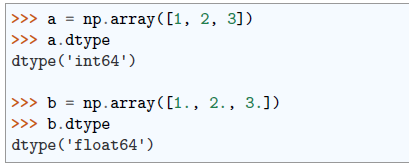 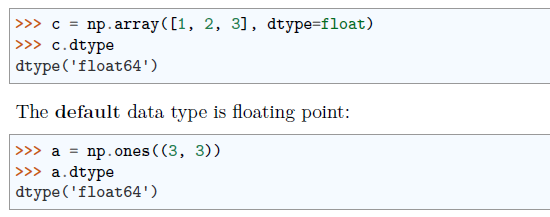 There are also other types:

Bool



Strings



Much more
	int32, int64, uint32, uint64
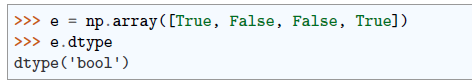 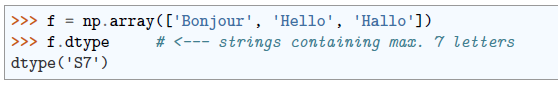 Indexing and slicing
The items of an array can be accessed and assigned to the same way as other Python sequences (e.g. lists):




Slicing: Arrays, like other Python sequences can also be sliced:




Note that the last index is not included! :
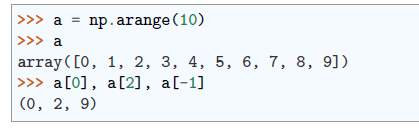 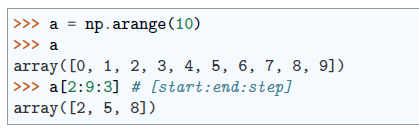 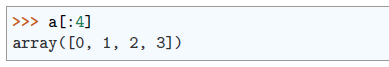 You can also combine assignment and slicing:
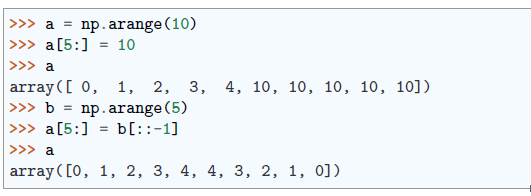 Copies and views
A slicing operation creates a view on the original array, which is just a way of accessing array data. When modifying the view, the original array is modified as well:
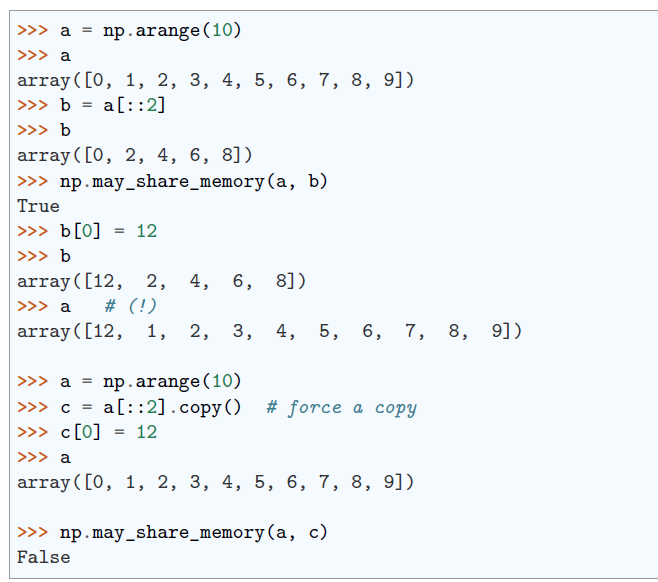 Fancy indexing
NumPy arrays can be indexed with slices, but also with boolean or integer arrays (masks).
It creates copies not views.
Using boolean masks
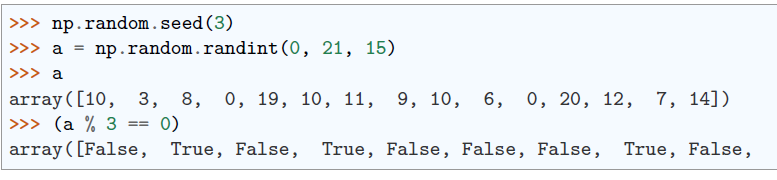 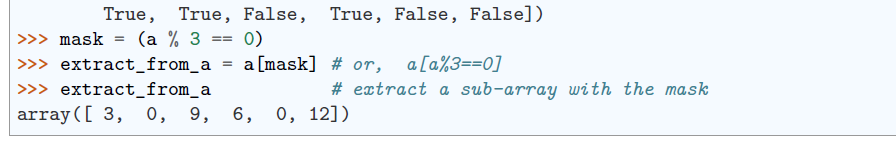 Indexing with a mask can be very useful to assign a new value to a sub-array:



Indexing with an array of integers



Indexing can be done with an array of integers, where the same index is repeated several time:


New values can be assigned with this kind of indexing:
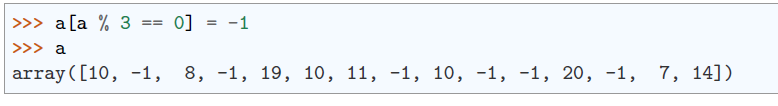 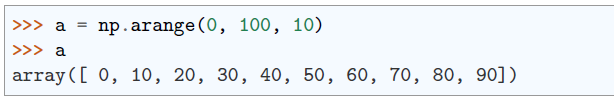 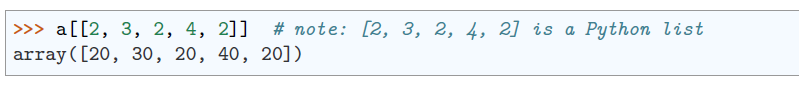 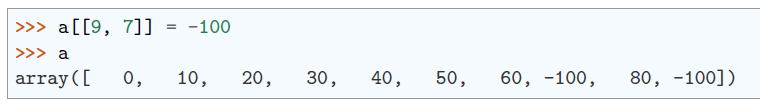 The image below illustrates various fancy indexing applications
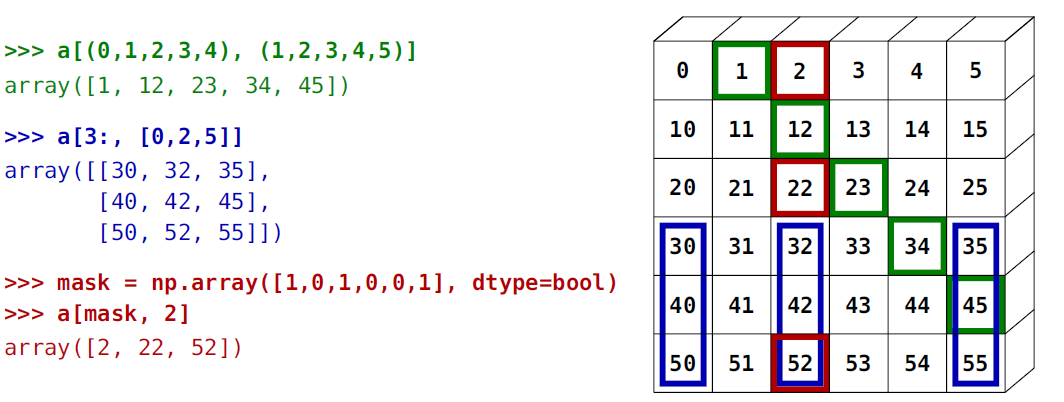 Numerical operations on arrays
Elementwise operations
Basic reductions
Broadcasting
Array shape manipulation
Sorting data
Elementwise operations
With scalars:




All arithmetic operates elementwise:
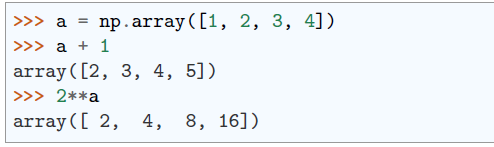 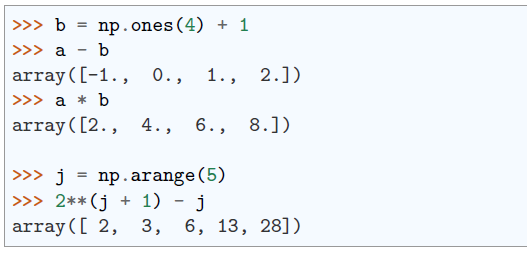 These operations are of course much faster than if you did them in pure python:
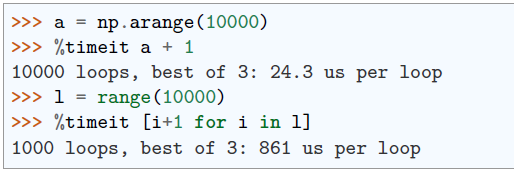 Warning: Array multiplication is not matrix multiplication:





Note: Matrix multiplication:
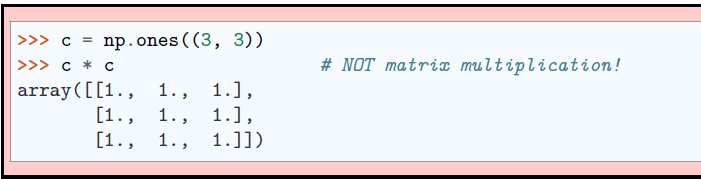 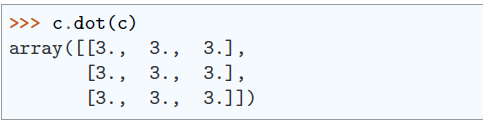 Other operations
Comparisons:





Array-wise comparisons:
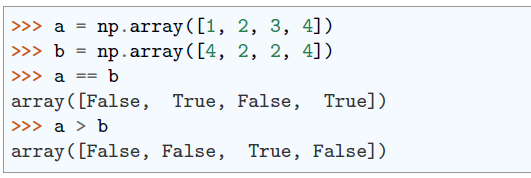 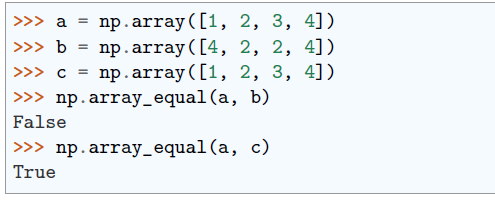 Logical operations:





Transcendental functions:
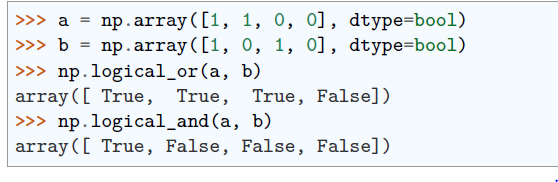 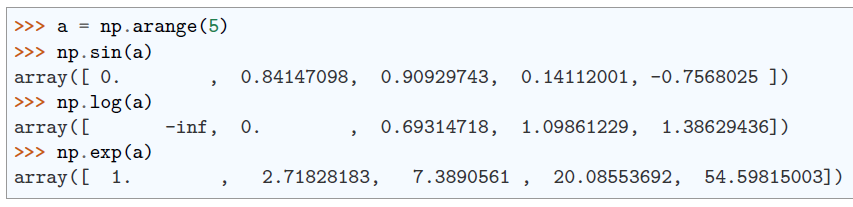 Shape mismatches
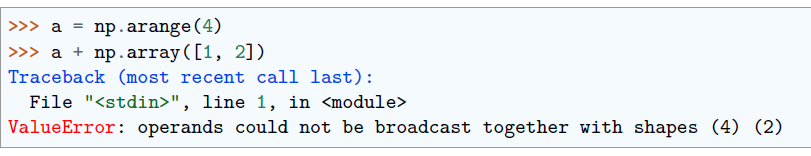 Basic reductions
Computing sums




Sum by rows and by columns:
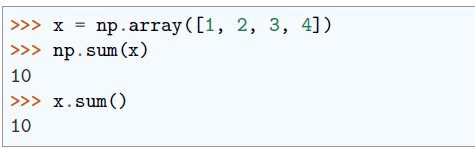 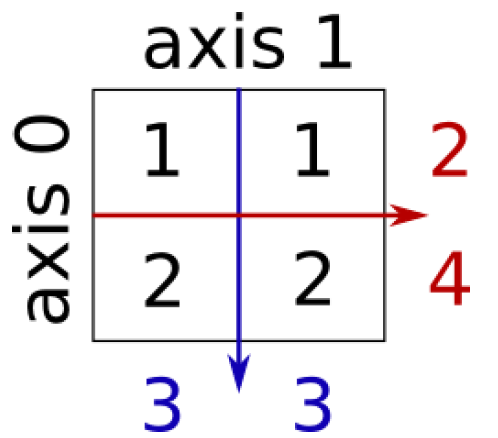 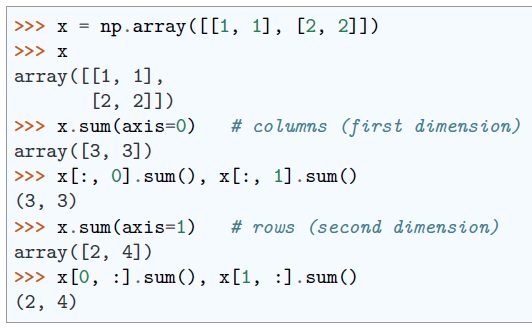 Other reductions
works the same way (and take axis=)
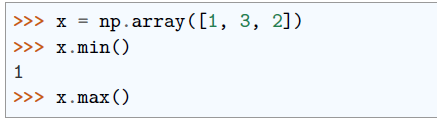 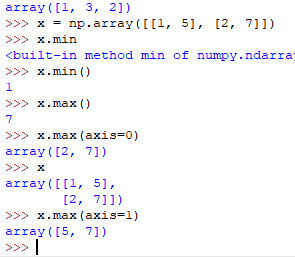 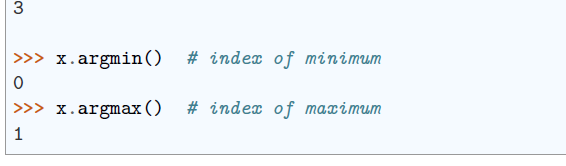 Logical operations:
Note: Can be used for array comparisons:
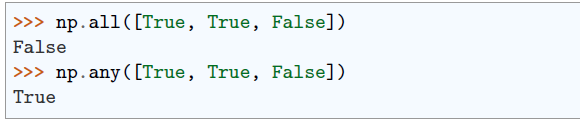 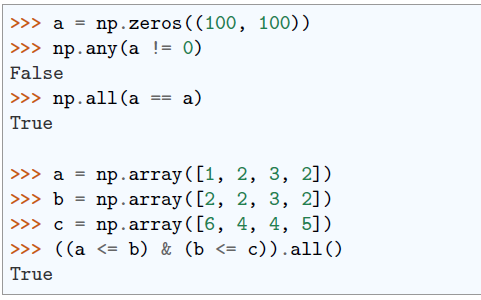 Statistics:
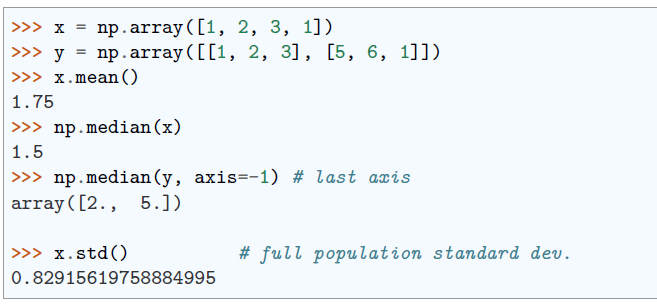 Coding
Prepare a dataset containing the movies watched by movie viewers and their durations over one month. Perform the following operations on the dataset using the NumPy library.

Step 1: Create the Data Set
# Sample movie viewer statistics
movie_names = np.array(["Movie1", "Movie2", "Movie3", "Movie4", "Movie5"])
watch_durations = np.array([120, 90, 150, 75, 180]) 
Step 2: Perform Basic Statistical Calculations
Calculate the total watch duration.
Calculate the average watch duration.
Find the longest and shortest watched movies.
Step 3: Array Manipulations
Convert movie watch durations to hours.
Filter movies with durations below a certain threshold (e.g., below 2 hours).
Step 4: Print Results
Print the results, Movie Names & watch_durations_hours
Broadcasting
Basic operations on numpy arrays (addition, etc.) are elementwise

This works on arrays of the same size.

Nevertheless, It’s also possible to do operations on arrays of different sizes if NumPy can transform these arrays so that they all have the same size: this conversion is called broadcasting. Example:
Broadcasting Example:
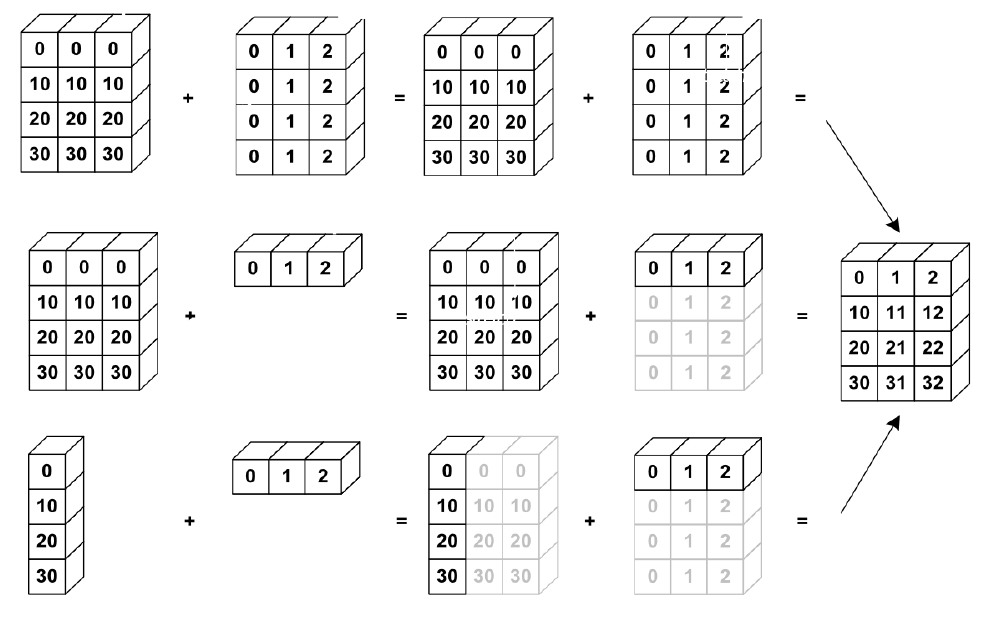 Let’s verify:
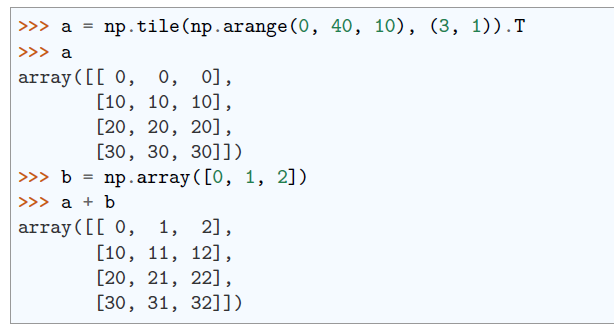 We have already used broadcasting without knowing it!:
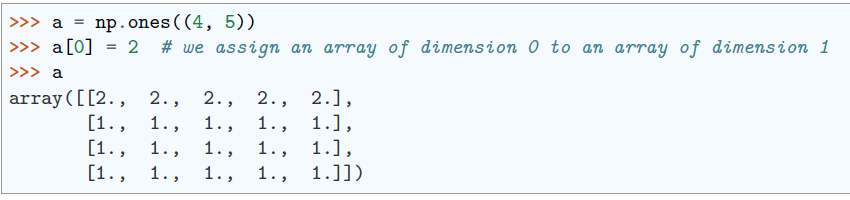 Worked Example: Broadcasting
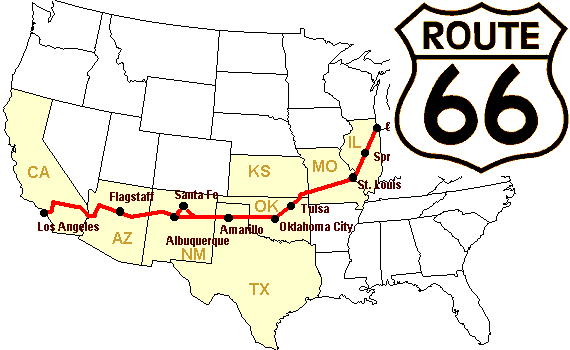 Let’s construct an array of distances (in miles) between cities of Route 66: Chicago, Springfield, Saint-Louis, Tulsa, Oklahoma City, Amarillo, Santa Fe, Albuquerque, Flagstaff and Los Angeles.
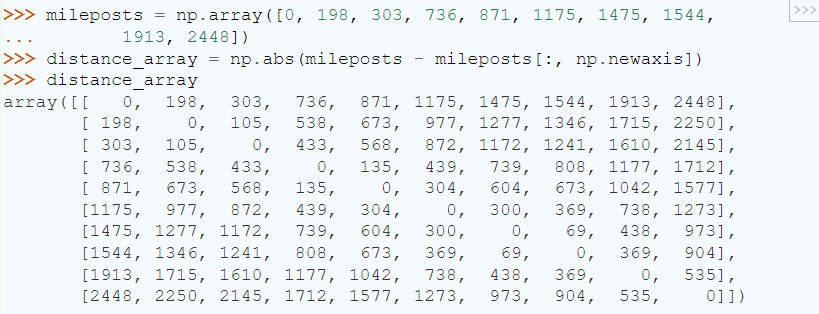 A lot of grid-based or network-based problems can also use broadcasting. For instance, if we want to compute the distance from the origin of points on on a 5x5 grid, we can do.
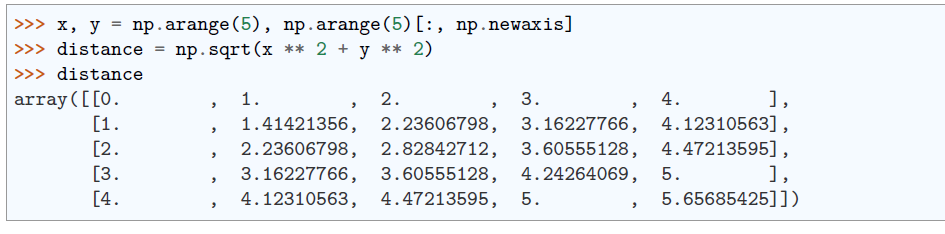 Array shape manipulation
Flattening






Reshaping - The inverse operation to flattening:
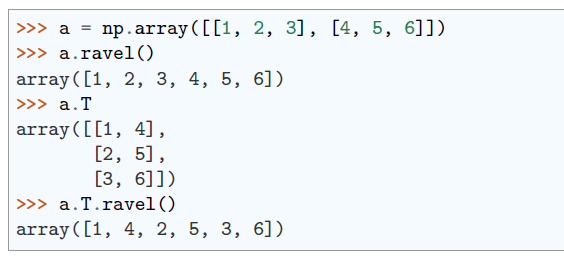 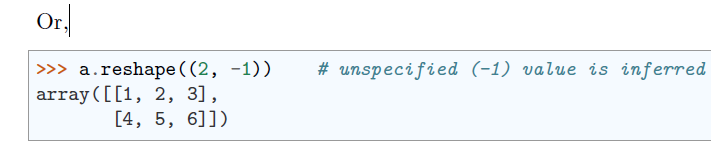 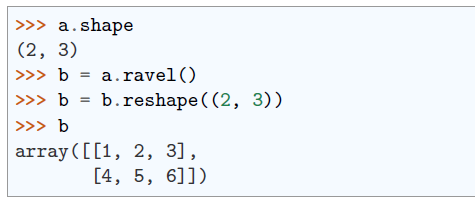 Adding a dimension
Resizing
Size of an array can be changed with ndarray.resize:




However, it must not be referred to somewhere else:
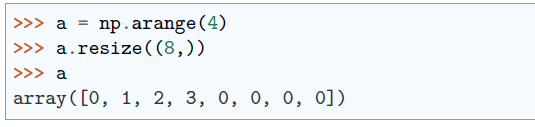 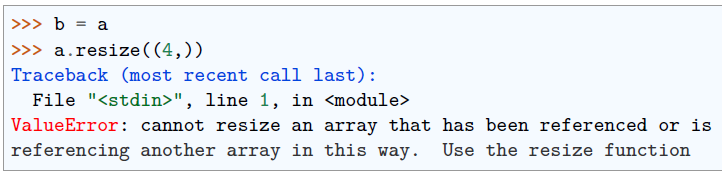 Sorting data
Sorting along an axis:





   In-place sort:			      Sorting with fancy indexing:
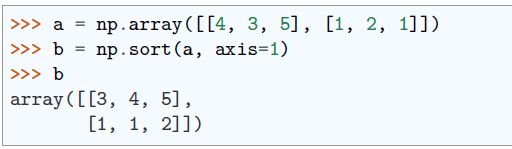 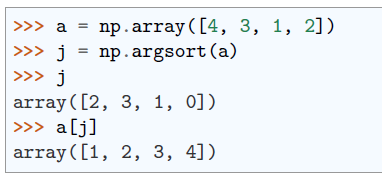 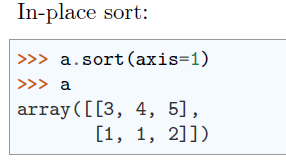 Finding minima and maxima:
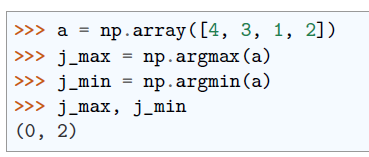 More data types
Just as in Python and Java, the result of a math operator is cast to the more general or precise datatype.
	uint64 + uint16 => uint64
	float32 / int32 => float32

Assignment never changes the type!




Forced casts:
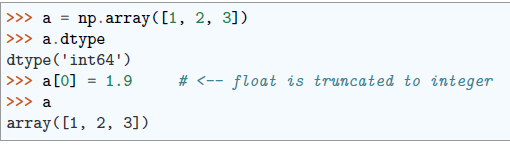 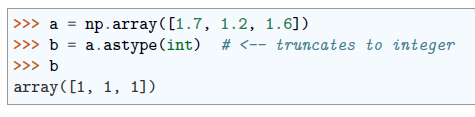 Rounding:
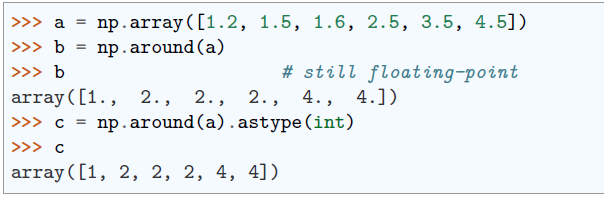 Different data type sizes
Integers (signed):







Unsigned integers:
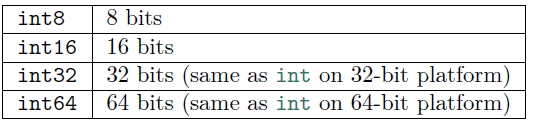 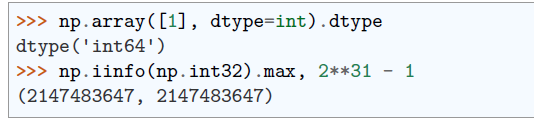 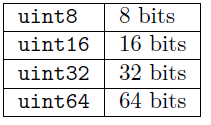 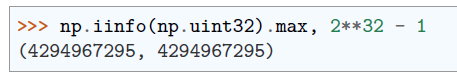 Floating-point numbers:
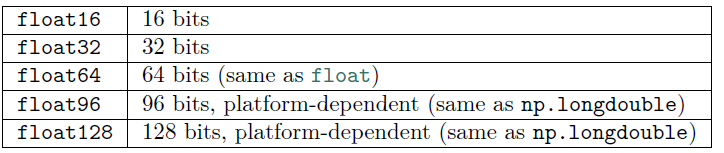 maskedarray
dealing with (propagation of) missing data
For floats one could use NaN’s, but masks work for all types:
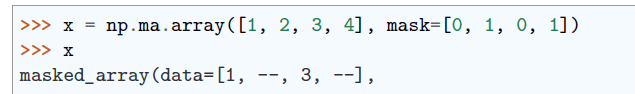 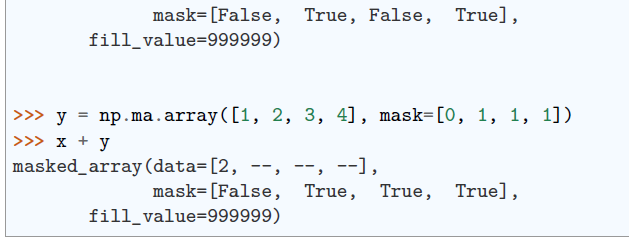 Loading data files
Text files
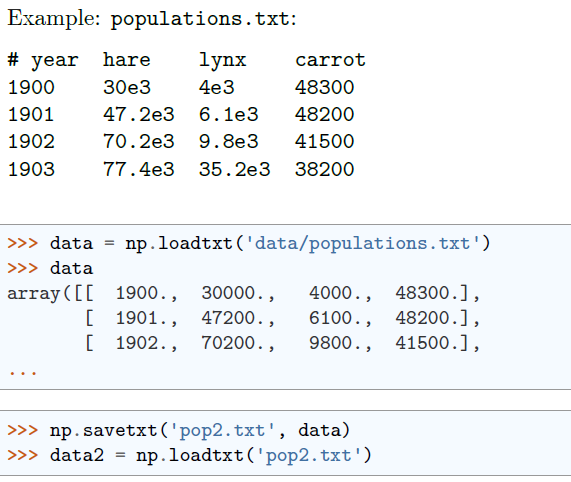